Dobré vládnutí v teorii a praxiwww.karelmuller.eu22. 2. 2025
Zdroje/atestace
Aktivní/účast na přednáškách 20/10%

Seminární práce
2-3 tisíce slov 
30% (není povinná)

Závěrečný test 
50%, resp. 80%
Steven LevitskyDaniel Ziblatt2018
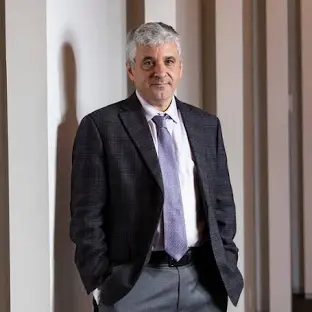 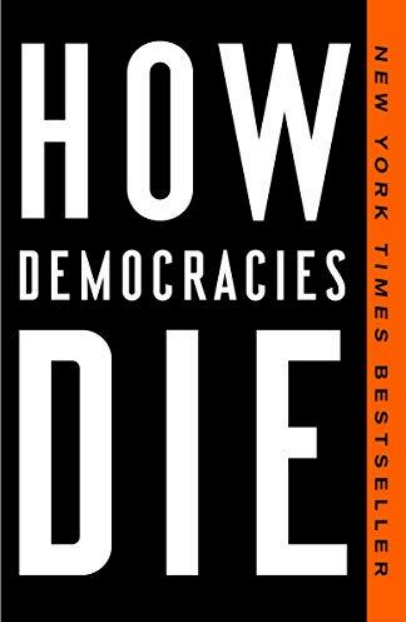 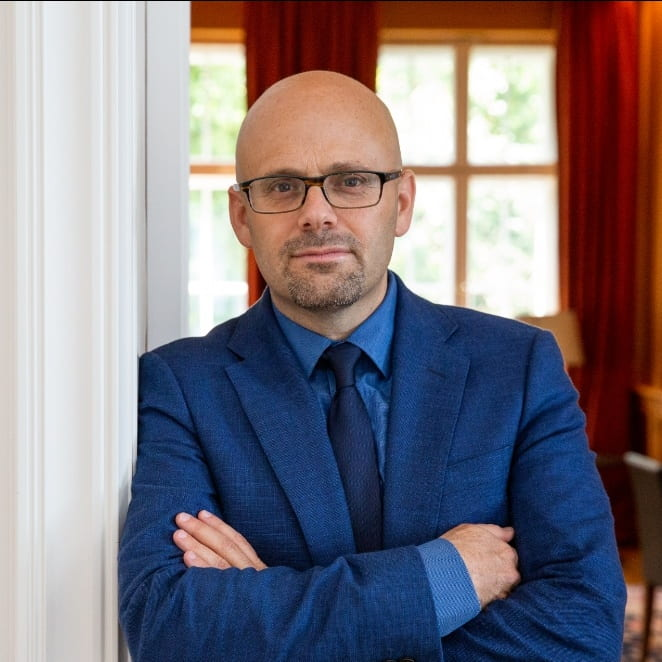 Indikátory odklonu od demokracie
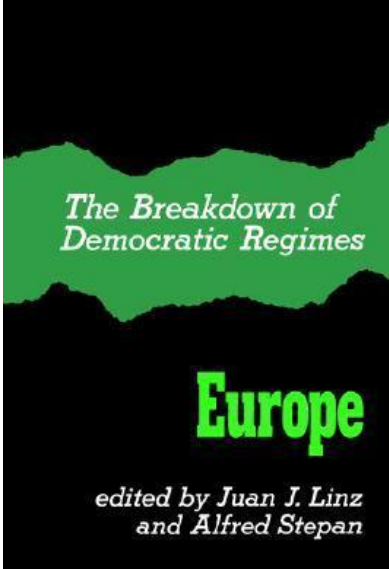 How can we recognize dangerous autocrats?
Rejecting or weak support for democratic rules 
Delegitimizing political opponents 
Tolerating or invoking violence 
Readiness to confine civic rights including media
4
Posilovat odolnost naší společnosti i jejích (LIBDEM) institucí!
Potřebujeme zástupce, nikoli držitelé institucí!
Investovat důvěru (x stereotypní a priori nedůvěra)
De-stigmatizoval politickou činnost!
De-stigmatizovat, chránit a inovovat politické stranictví( 
Nepaušalizovat, rozlišovat, třídit!
Posilovat smysl pro pluralitu zájmů a názorů, kritické myšlení a management konfliktu směrem k optimalizaci ideálů/principů!
Zavést plošný systém politické vzdělávání ve prospěch liberálních a demokratických hodnot!
Jaký je vztah ideálů a reality?Utopický realismus!
„Kdokoliv chce realizovat utopické plány, musí nejdříve vyčistit plátno, na němž je namalován skutečný svět“ (Dahrendorf).
„Nebylo by dosaženo možného, kdyby se stále neusilovalo o nemožné“ (Weber)
„Nejen my můžeme zradit své ideály, ale i ideály mohou zradit nás“ (Sartori) 
„Je třeba nechat zemřít své ideály ještě dříve, než pro ně začnou umírat neviní lidé“ (Popper)
Pravidlo zpětné vazby, zprostředkující strutkury
Benjamin Constant
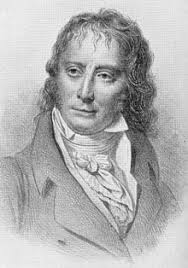 *1767 – †1830
Reakce na revoluční teror 
Ideální: maximalizace versus  optimalizace  
Nezamýšlené důsledky 
Zprostředkující struktury
Kultura zpětné vazby
Slabiny demokracie v českuNízká institucionální tvořivost
Nezájem o politiku (de-politizace)
Omezený rekrutační rezervoár politických elit
Slabá veřejná kontrola politických institucí
Nedostatek (absence) zpětných vazeb
Stigmatizace politiky (politici x tzv. obyčejní lidé) 
Česko je země s negativním vůdcovským klimatem 
Nízká důvěra v politické strany a parlament
Dominance negativních zpětných vazeb
Obranný efekt uzavírání se, vyhoření, zcyničtění
Začarovaný kruh stigmatizace, negativní selekce
Despekt k diskusi a nerealistická očekávání
Frustrace, deziluze na straně veřejnosti
Omezená reflexivita, efektivita institucí
Manipulativní, demonstrativní publicita, krize legitimity/důvěry (př. pandemie, povodně)
Index vnímání korupce (TI)
9
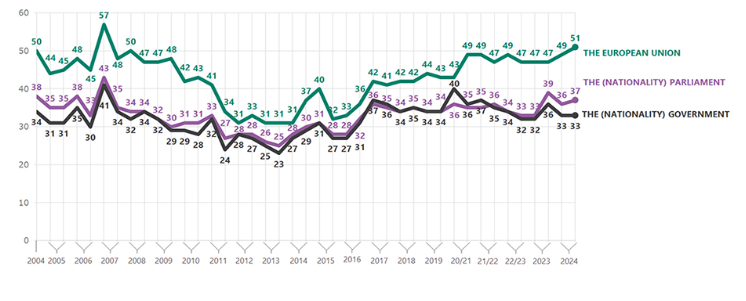 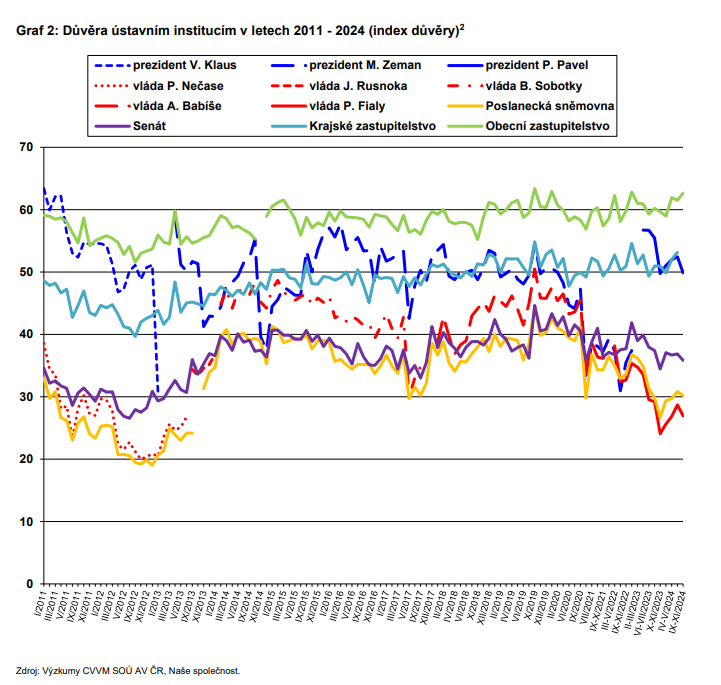 Short name of the powerpoint presentation, maximum length two thirds of the page
11
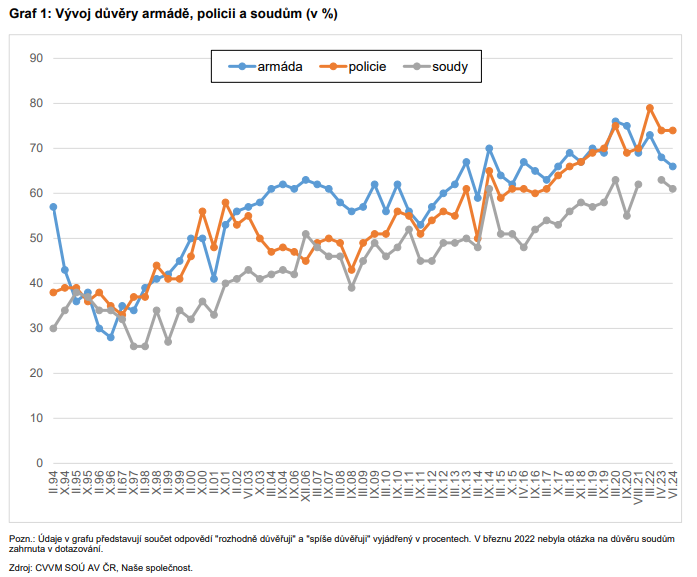 12
Rozděleni svobodou, 2019český Rozhlas
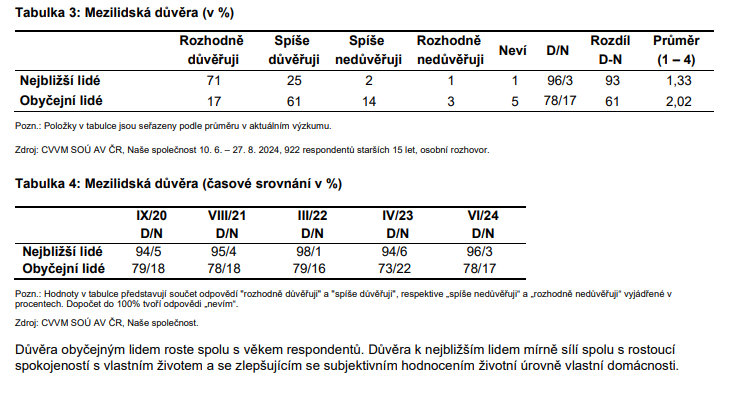 Short name of the powerpoint presentation, maximum length two thirds of the page
14
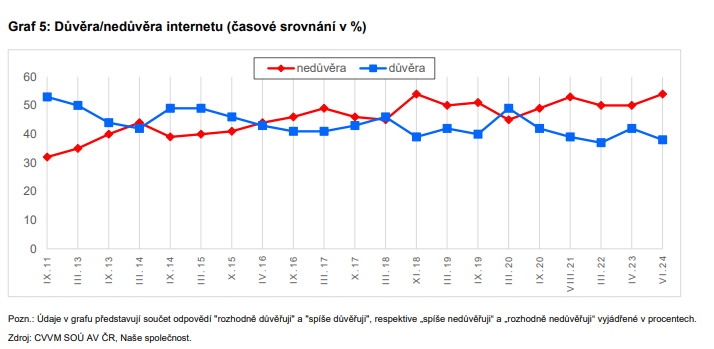 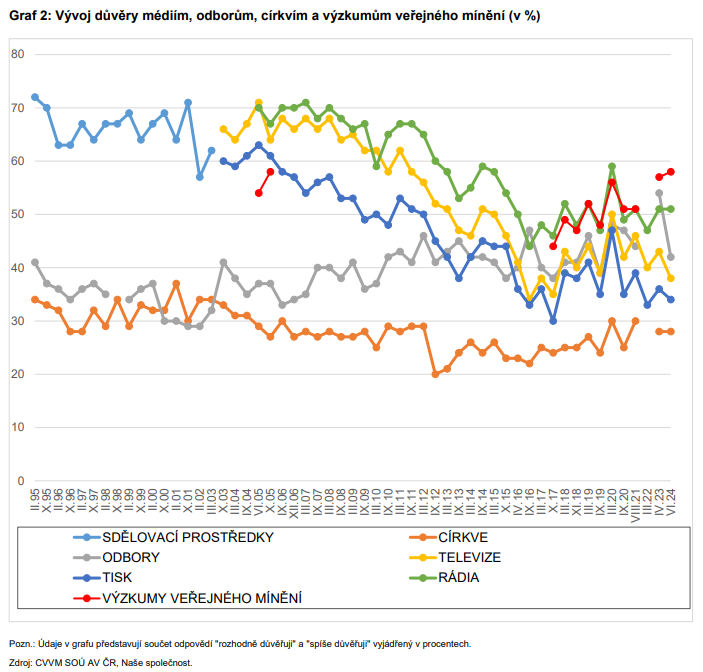 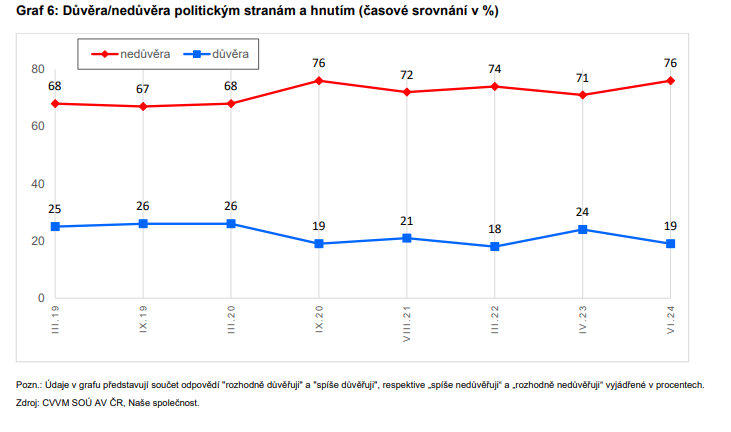 15
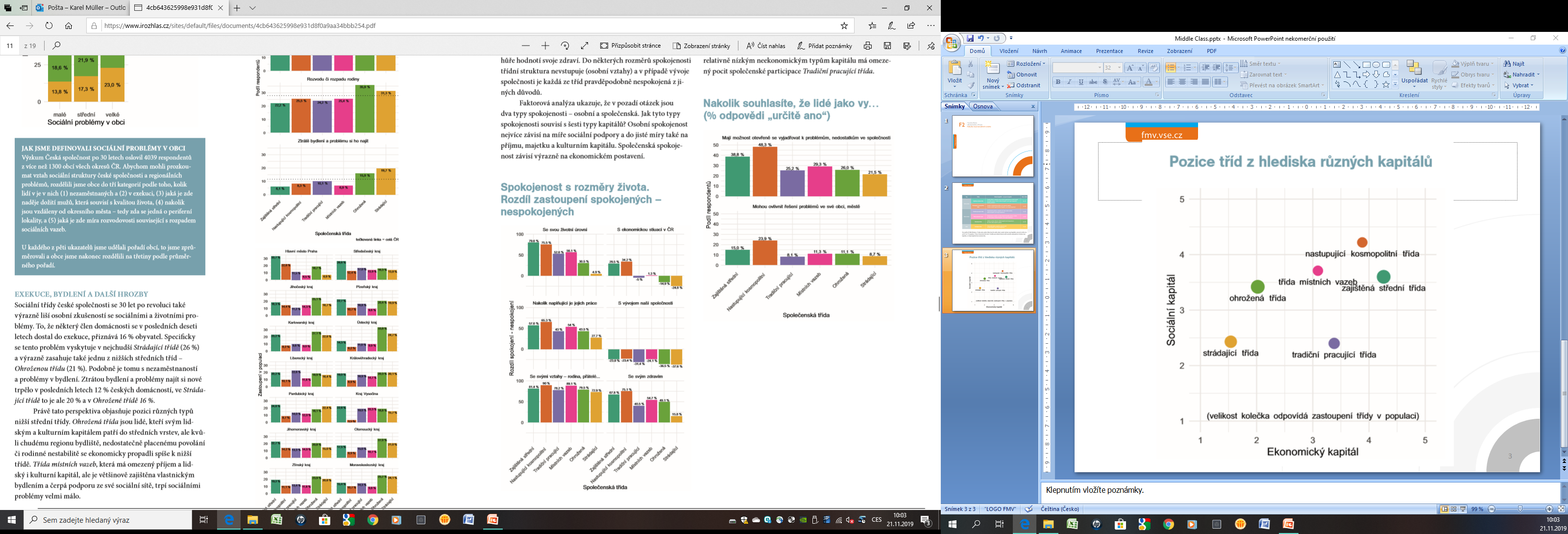 Rozděleni svobodou, 2019
16
THANK YOU FORYOUR ATTENTION
Jungmannova 17 | 110 00 Praha 1 | Česká republika
www.karelmuller.eu
17